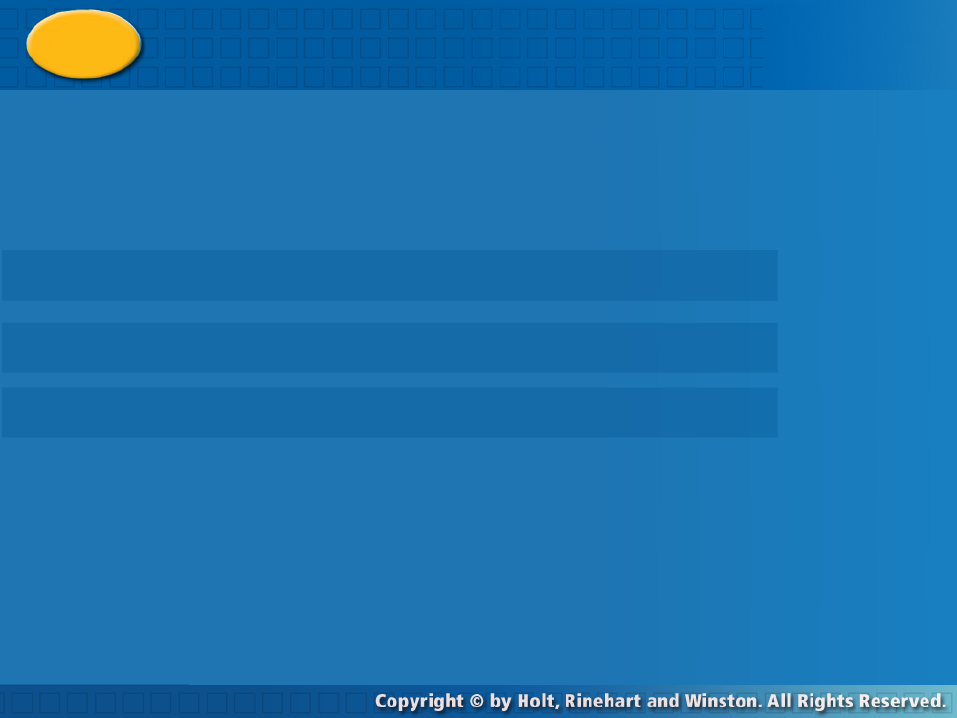 9-4
Converting Metric Units
Course 1
Warm Up
Problem of the Day
Lesson Presentation
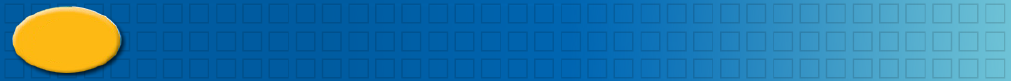 9-4
Converting Metric Units
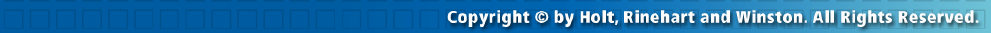 Course 1
Warm Up

Multiply the following by 1,000.


1. 0.0042			2. 38.705

Divide the following by 1,000.

3. 28,039				6. 0.8
38,705
4.2
0.0008
28.039
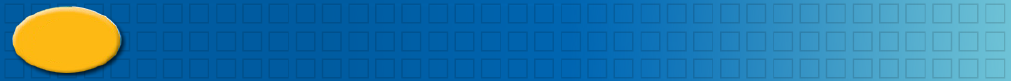 9-4
Converting Metric Units
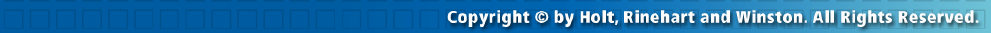 Course 1
Problem of the Day

Richard needs to divide 180 feet of rope equally among the 30 members of his science class. How long will each piece of rope be?
6 feet
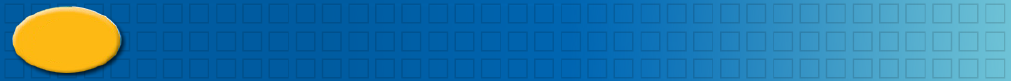 9-4
Converting Metric Units
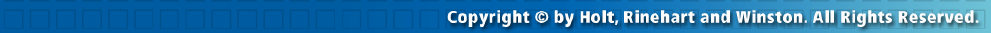 Course 1
Learn to convert metric units of measure.
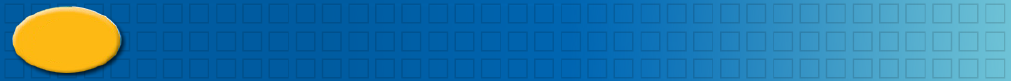 9-4
Converting Metric Units
Helpful Hint
To decide whether to multiply or divide, think of a simpler model, such as your fingers and your hand.
fingers      hand
smaller unit      larger unit ÷ 5
hand      fingers
larger unit      smaller unit x 5
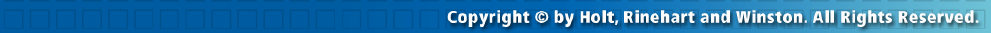 Course 1
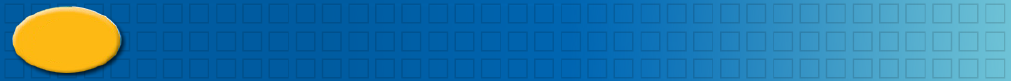 9-4
Converting Metric Units
1.75 m =        cm.
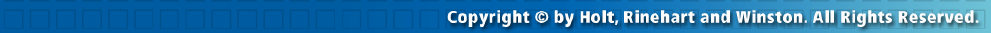 Course 1
Additional Example 1: Sports Application
The high-jumper cleared a height of 1.75 m. How many centimeters is this height?
A centimeter is 2 places to the right of a meter in the chart so 10 • 10, or 102 = 100.
1 m = 100 cm. You are converting a bigger unit to a smaller unit. Multiply by 100.
1.75 m = (1.75 • 100) cm
Move the decimal point 2 places to the right.
1.75 m = 175 cm
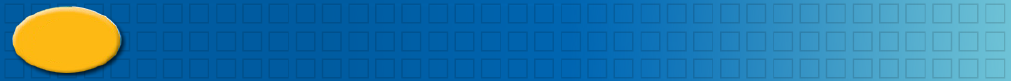 9-4
Converting Metric Units
15.5 kg =         g
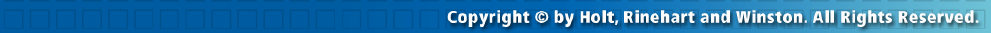 Course 1
Check It Out: Example 1
A farmer’s barrel of corn weighs 15.5 kg. How much weight is this in g.
A gram is 3 places to the right of a kilogram in the chart so 10 • 10 • 10 , or 103 = 1,000.
1 kg = 1000 g. You are converting a bigger unit to a smaller unit. Multiply by 1,000.
15.5 kg = (15.5 • 1,000)g
Move the decimal point 3 places to the right.
15.5 kg = 15,500 g
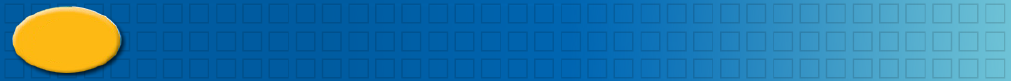 9-4
Converting Metric Units
Caution!
Make sure you are multiplying or dividing by the correct power of ten.
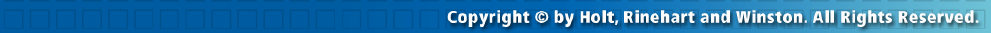 Course 1
Additional Example 2A: Using Powers of Ten to Convert Metric Units of Measurement                    
Convert.
A. The CD case is 14 cm wide. 14 cm = _____ m
100 cm = 1 m, smaller unit to bigger unit, so divide by 100.
14 cm = (14 ÷ 100) m
Move the decimal point 2 places to the left.
14 cm = 0.14 m
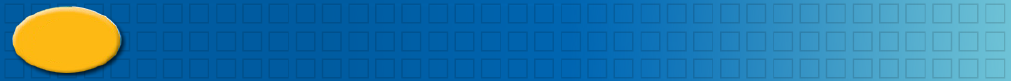 9-4
Converting Metric Units
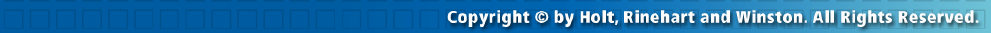 Course 1
Additional Example 2: Using Powers of Ten to Convert Metric Units of Measurement                    
Convert.
B. The ball of clay has a mass of 4 kg.                     T   4 kg = _____ g
1 kg = 1,000 g, bigger unit to smaller unit, so multiply by 1,000.
4 kg = (4 • 1,000) g
Move the decimal point 3 places to the right.
4 kg = 4,000 g
C. The bottle of water contains 0.8 L.                        T   0.8 L = ____ mL
1 L = 1,000 mL, bigger unit to smaller unit, so multiply by 1,000.
0.8 L = (0.8 • 1,000) mL
Move the decimal point 3 places to the right.
0.8 L = 800 mL
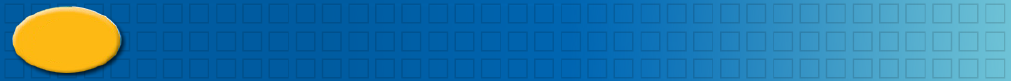 9-4
Converting Metric Units
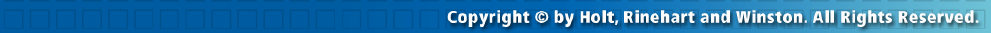 Course 1
Check It Out: Example 2
Convert.
A. The picture frame is 90 cm wide.                     T   90 cm = _____ mm
1 cm = 10 mm, bigger unit to smaller unit, so multiply by 10.
90 cm = (90 • 10) mm
Move the decimal point 1 place to the right.
90 cm = 900 mm
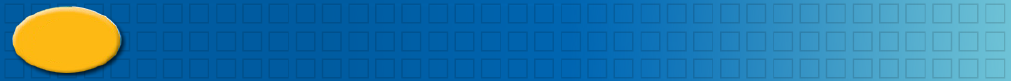 9-4
Converting Metric Units
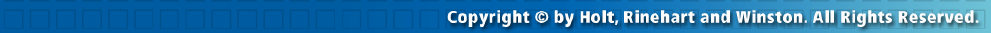 Course 1
Check It Out: Example 2
Convert.
B. The foil pizza box has a mass of 80 g.                     T   80 g = _____ kg
1000 g = 1 kg, smaller unit to bigger unit, so divide by 1,000.
80 g = (80 ÷ 1,000)kg
Move the decimal point 3 places to the left.
80 g = 0.08 kg
C. The juice box contains 0.4 L.                           T   0.4 L = ____ mL
1 L = 1,000 mL, bigger unit to smaller unit, so multiply by 1,000.
0.4 L = (0.4 • 1,000) mL
Move the decimal point 3 places to the right.
0.4 L = 400 mL
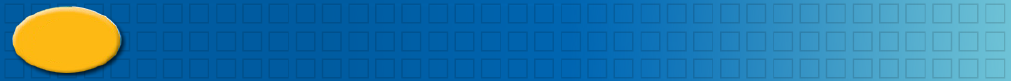 9-4
Converting Metric Units
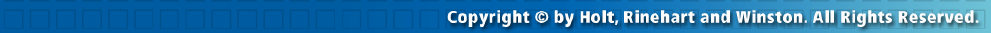 Course 1
Convert metric measures by using a conversion factor or using proportions.
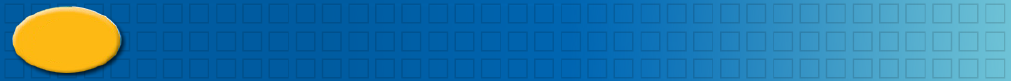 9-4
Converting Customary Units
Think: 1 m = 100 cm so use           .
100 cm
1 m
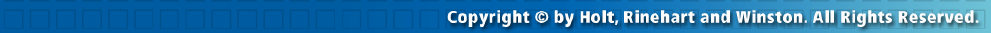 Course 1
Additional Example 3A: Converting Metric Units of Measure
Convert.
Method 1: Use a conversion facotr.
16 m = _____ cm
Multiply 16 m by the conversion factor. Cancel the common units.
100 cm       m 1 m
16 m •
= 1,600 cm
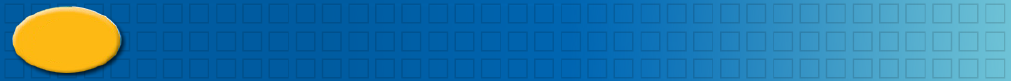 9-4
Converting Customary Units
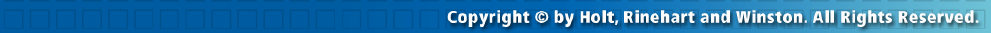 Course 1
Additional Example 3B: Converting Metric Units of Measure
Convert.
Method 2: Use proportions.
450 g = _____ kg
450 g   x kg
1,000 g       m 1 kg
Write a proportion.
=
1,000x = 450 kg
The cross products are equal. Divide both sides by 1,000 to undo the multiplication.
x = 0.45 kg
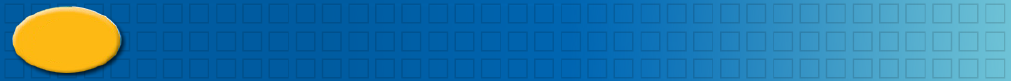 9-4
Converting Customary Units
Think: 1 cm = 10 mm so use            .
10 mm   1 cm
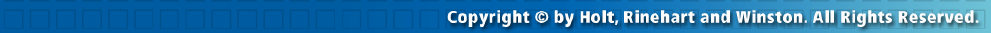 Course 1
Check It Out: Example 3

Convert.
A. Method 1: Use a conversion factor.
4.5 cm = _____ mm
Multiply 4.5 cm by the conversion factor. Cancel the common units.
10 mm               t 1 cm
4.5 cm •
= 45 mm
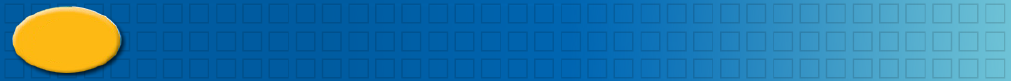 9-4
Converting Customary Units
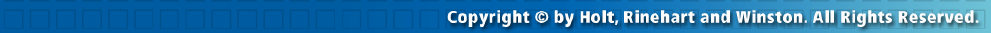 Course 1
Check It Out: Example 3

Convert.
B. Method 2: Use proportions.
8,500 g = _____ kg
8,500 g    t x kg
1,000 g       m 1 kg
Write a proportion.
=
The cross products are equal. Divide both sides by 1,000 to undo the multiplication.
1,000x = 8,500 kg
x = 8.5 kg
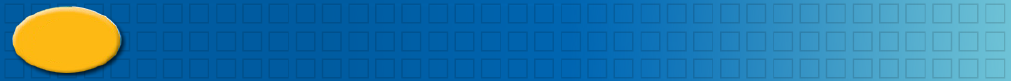 9-4
Converting Customary Units
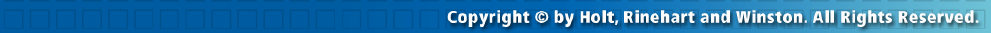 Course 1
Insert Lesson Title Here
Lesson Quiz
Convert.
1. A book is 24 cm long. 24 cm = ____ mm	

2. The chain has a mass of 16 g. 16 g = _____ mg

3. The volume of the liquid was 12,000 mL. 
	12,000 mL = ____ L

4. Frank’s paper airplane glided 78.9 m. Sarah’s 	plane glided 85 m. How many more centimeters 	did Sarah’s plane glide?
240
16,000
12
610 cm